Evaluate 
Expressions
Write 
Expressions
Analyze
Patterns
Evaluate
With
Variables
Skills
To
Maintain
100  points
100  points
100  points
100  points
100  points
200  points
200  points
200  points
200  points
200  points
300  points
300  points
300  points
300  points
300  points
400  points
400  points
400  points
400  points
400  points
500  points
500  points
500  points
500  points
500  points
17 – 9 + 3 + 2 x 6
23
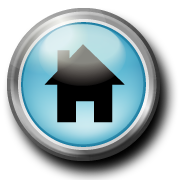 [3 x {5 + (2 x 3)}]
33
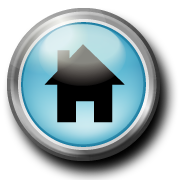 4 + 4 x 4 – 4 ÷4 + 4
23
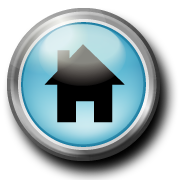 Insert parenthesis so the value of the expression is  17.

17 – 9 + 3 + 2 x 6
17 – (9 + 3) + 2 x 6
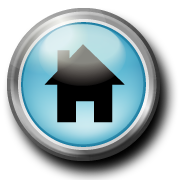 Mary was evaluating the expression below.  She came up with the answer 28.  Mary did something wrong.  What did she do wrong?

4 + 4 x 4 – 4
She added first instead of multiplying.
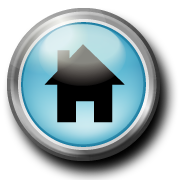 Write the expression for “add 77 and 44, then multiply by 10”.
(77 + 44) x 10
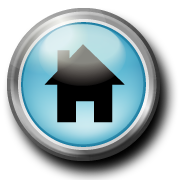 Sydney had 14 crackers.  She ate 2 crackers.  She then evenly divided the remaining crackers with her friend, Carrie.  Write a numerical expression to represent the number of crackers that Sydney has now.
(14 – 2) ÷ 2
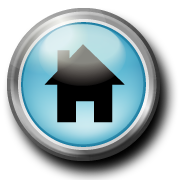 Without calculating, how many times greater is (145,347 – 2,351) x 12 than 145,347 – 2,351?
12 times greater
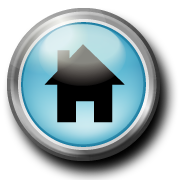 Write the expression to represent the following.

The difference between the product of 32 and 5 and the sum of 32 and 5.
(32 x 5) – (32 + 5)
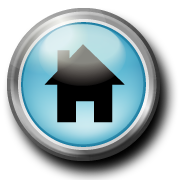 Cindy had the following homework problem:
“Billy has 11 red toy cars and 10 green toy cars.  Brad has twice as many cars as Billy.  Write an expression representing how many toy cars Brad has.” 

Cindy wrote the following expression:

11 + 10 x 2

What did Cindy do wrong?
Cindy forgot to put parenthesis around 11  + 10.  
The correct expression is:

(11 + 10)  x 2
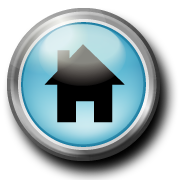 Complete the pattern for the next three numbers.

8, 16, 24, _____, ______, ______
32, 40, 48
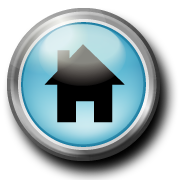 What is the rule for this pattern?

1, 3, 9, 27, 81…
Multiply by 3
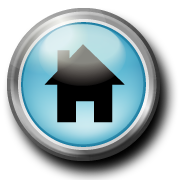 Complete the pattern for each rule below:

The rule is add 1.	0, ____, ____, _____
The rule is add 4. 	0, ____, ____, _____
The rule is add 1.	0, 1, 2, 3, 4
The rule is add 4. 	0, 4, 8, 12, 16
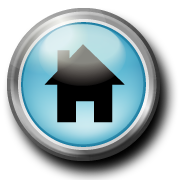 Complete the ordered pairs for each of the corresponding terms.
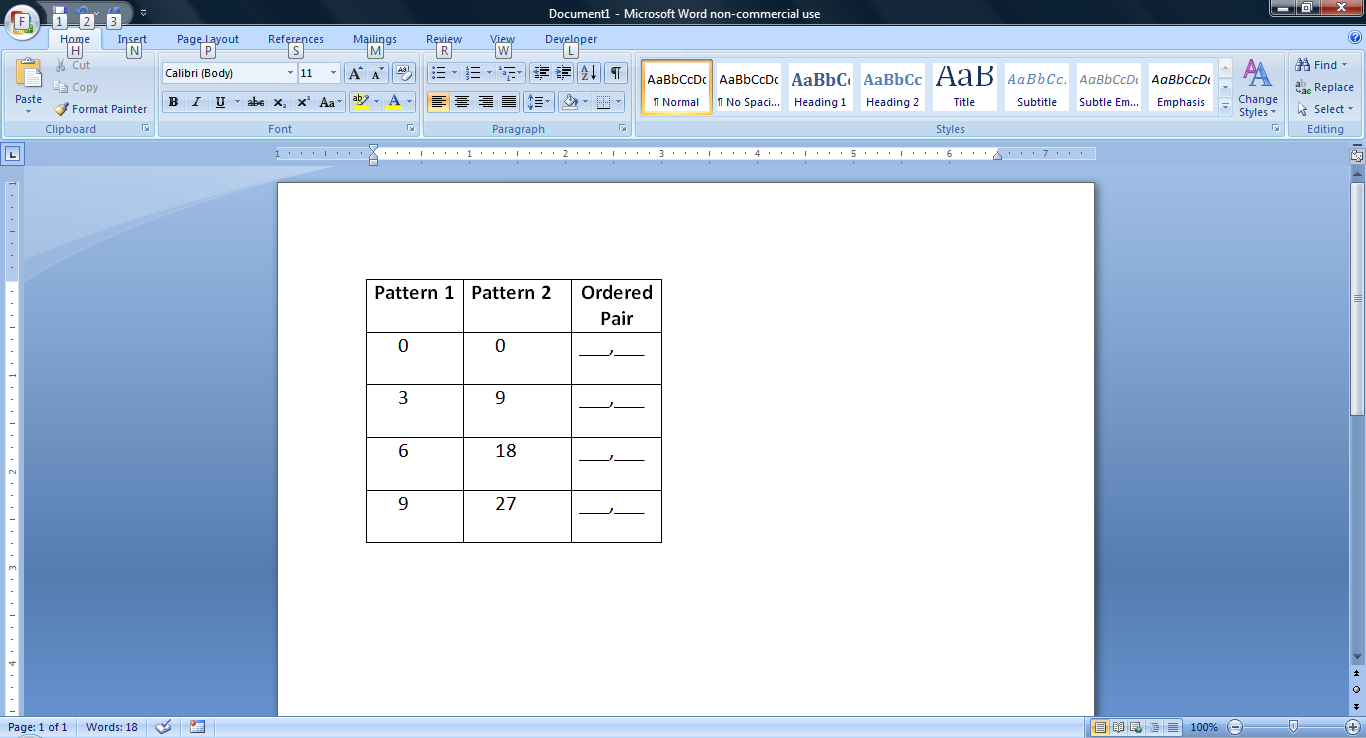 (0, 0)
(3, 9)
(6, 18)
(9, 27)
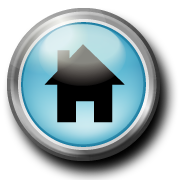 Jessie was analyzing the following chart to determine the relationship between Pattern 1 and Pattern 2.  Jessie said that the terms in Pattern 2 were twice as large as the terms in Pattern 1.  Why is Jessie not correct?
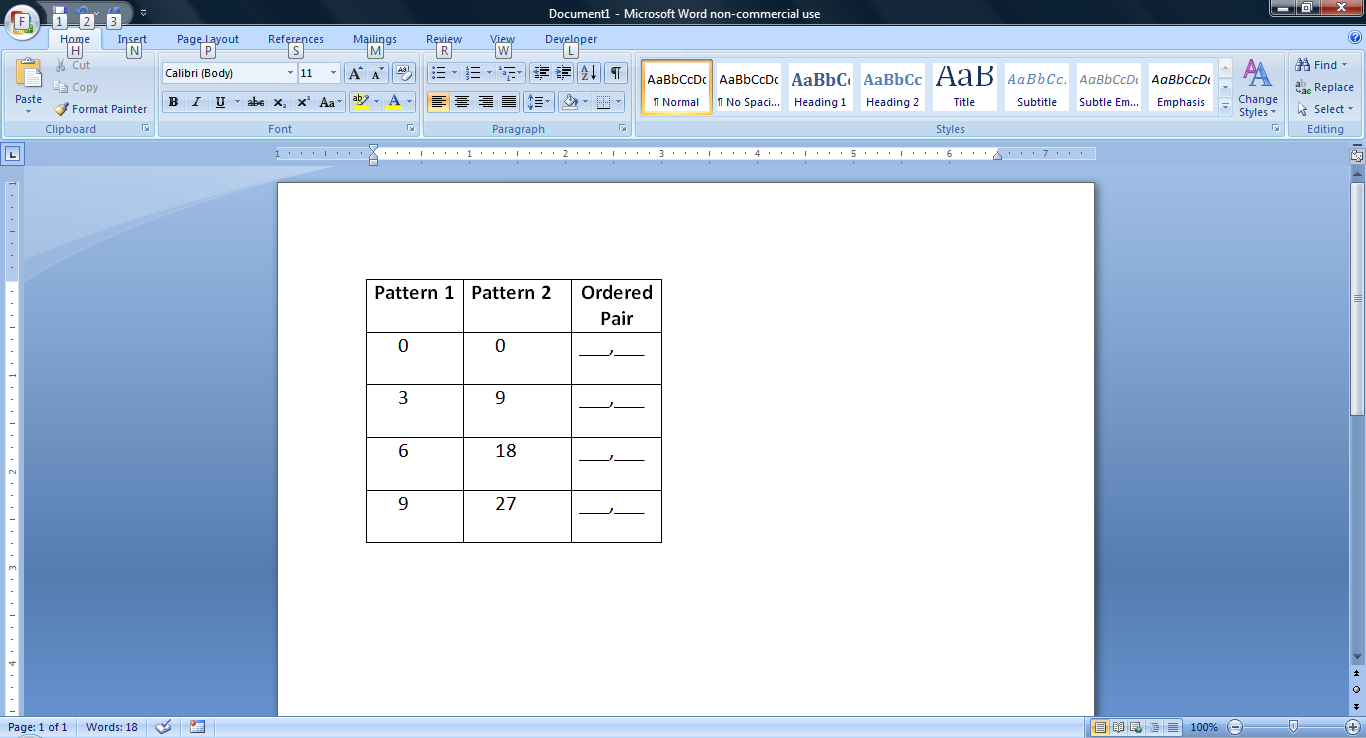 The terms in Pattern 2 are actually 3 times greater than the terms in Pattern 1.
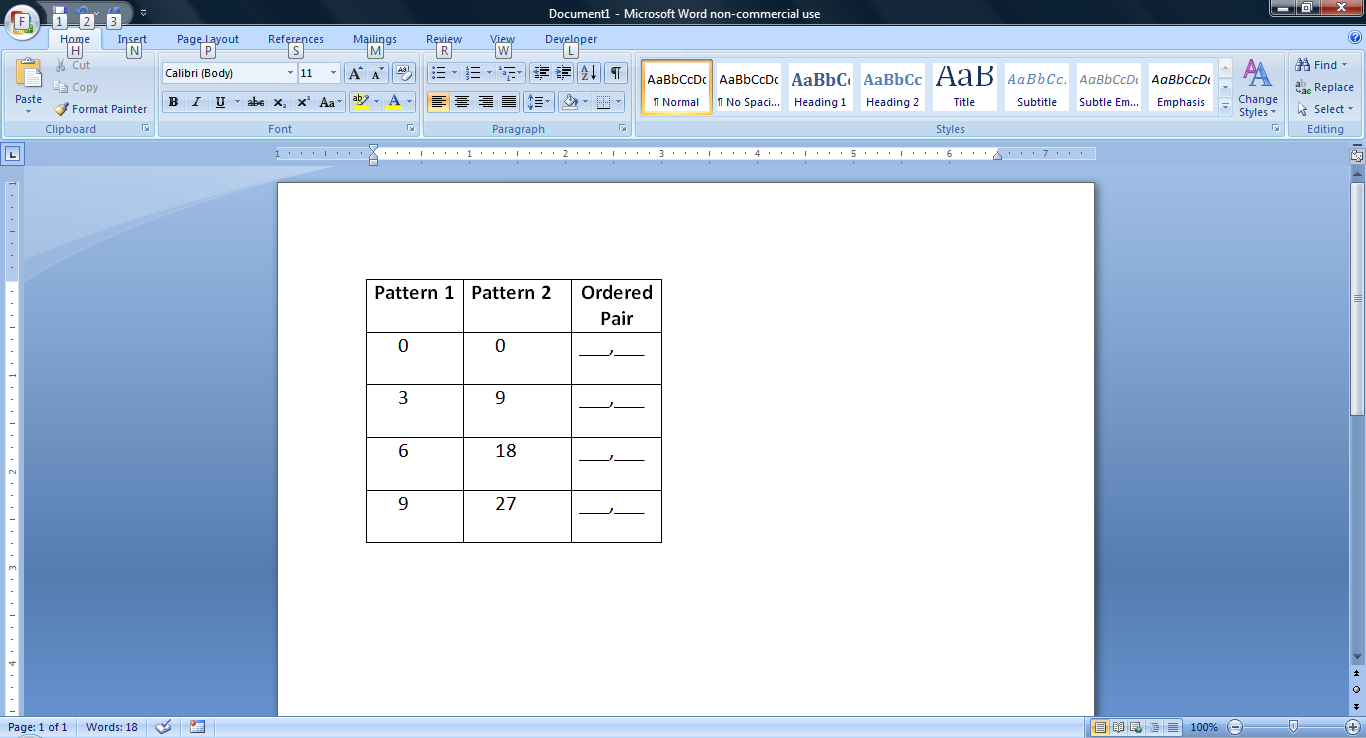 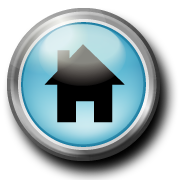 Evaluate the following expression if x = 5.

3 + x + 4
12
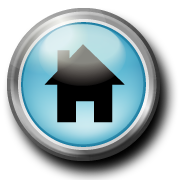 Alex had some apples.  He gave 3 to his brother.  He then evenly divided the rest between himself and his sister.  Write an expression representing how many apples Alex now has.  Let “n” represent the unknown.
(n – 3)  ÷ 2
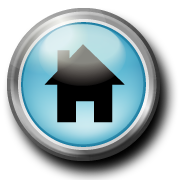 Evaluate the following expression if a = 10.

10 + 10 x a – 10  ÷ 10
109
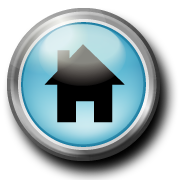 Nancy earns $8.25 per hour.  She worked  “n” hours last week.  Write an expression representing how much money Nancy earned.
8.25n  or 8.25 x n
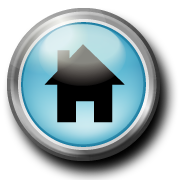 Becky solved the following:

8a + 3 if a = 4

Becky’s answer was 87.  What did Becky do wrong?
Becky did not multiply the 8 x 4.  Instead, she wrote 84.

8a + 3 if a = 4

The correct answer is 35.
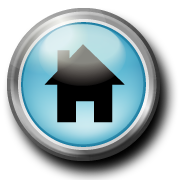 Blake had $40.  He went to the store and bought a video game for $28.25.  How much money did he have left?
$11.75
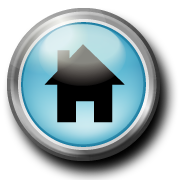 Bill loves to read.  He read an average of 1,253 pages every week.  How many pages does he read in 8 weeks?
10,024
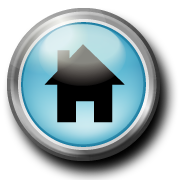 What is the sum of the first five even numbers greater than zero?
30

The first 5 even numbers greater than 0 are 2, 4, 6, 8, 10.  Sum means to add.
2 + 4 + 6 + 8 + 10 = 30
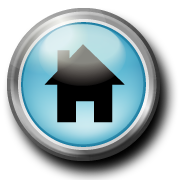 What is the following number in standard form?

Three hundred forty thousand, seven hundred eighty-nine
340,789
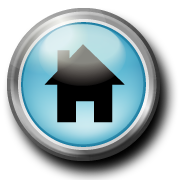 What are the factors of 12?
1, 2, 3, 4, 6, 12
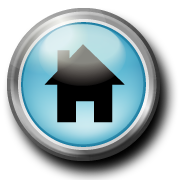 Jeopardy Review Algebra
Overview
Normally when playing Jeopardy, teams pair off and you end up with only 1 or 2 students doing the work in the groups.  This Jeopardy Review game allows every student to participate.  Each student works the problem and records their answers.  It is also a great formative assessment.  It is recommended to give the students a classwork grade for completing the Jeopardy Review – stress to them to be honest and not just write in the answers.  Most students are honest when participating.
 
Jeopardy Questions Include
This Jeopardy game reviews Common Core Algebra for 5th grade and includes the following questions:
evaluating expressions, evaluating expressions with variables, analyzing pattern, writing expressions
skills to maintain – factors, odd/even, sum, word form of whole numbers, multiplication, subtraction with money
most 500 point questions require the students to analyze to see what is wrong with the answer
 
How to Use
Print the Jeopardy Review page for each student – last slide.
Display the Jeopardy Review game on Overhead or SmartBoard
Have a student pick a category and amount.  
Have students find the corresponding block on their answer document.  They should put fill in the amount that the question is worth in the points block.  This helps the students keep track of what question they are on.
Click the box on the computer or Smartboard if using one.  This will take you to the question.  
Students should answer the question in the corresponding box on their Jeopardy Review page; if more room is needed, they can use the back of the sheet.
When ready, click the slide to move to the answer.  Sometimes it may be helpful to actually work the problem before going to the answer slide.
If the student gets the answer correct, they should circle the points.  If they are wrong, they should put an X through it.  I instruct the students to be honest.  They are getting a grade for participating.  This allows me to see what else we may need to work on – quick formative assessment.
Click the Home button in the bottom right corner to go back to the categories page.
Continue through all the questions.  
This usually takes a full class to complete – 45 to 50 minutes.
Double click the below image to open and print.
****Image will only open and print in Normal View . It will not open in Slideshow View.